Ona tili
9-sinf
Mavzu: 
Ko‘chirma gapli qo‘shma gaplarda tinish belgilarining qo‘llanishi
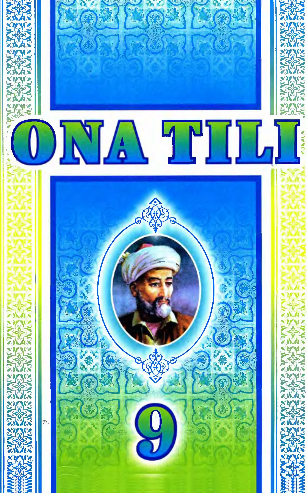 Umirov Javlon MuxamedovichToshkent viloyati  O‘rta Chirchiq tumani 21-umumiy o‘rta ta’lim maktabi o‘qituvchisi
Berilgan topshiriqni tekshirish
1. Bosh injener nihoyatda bosiqlik bilan: “Bu gapga Xudoyqulovning aloqasi yo‘q”, – dedi.
   2. “Katta asar yozayotgan qalamkash taqdiri, – deb yozadi adib, – qay jihati bilandir tinib-tinchimas sayyoh taqdiriga o‘xshab ketadi”.
   3. Erkin Vohidov yozadi: “Zulfiya she’riyati – mardona she’riyat”.
Topshiriq
“Biz yagona daraxtning butoqlaridek bir butun bo‘lgan taqdirimizdagina kuch-qudrat kasb etamiz”, – dedi O‘zbekiston xalq shoirasi Halima Xudoyberdiyeva.
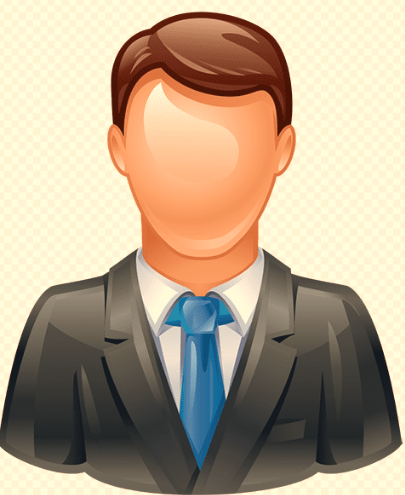 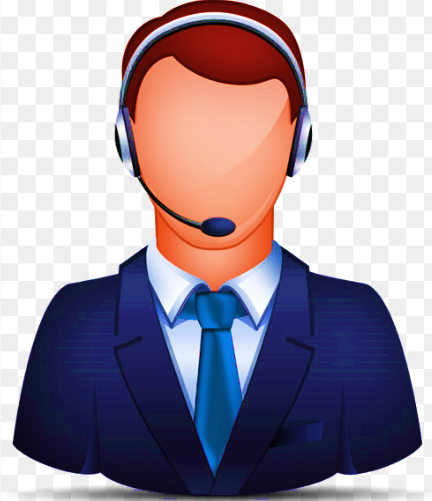 “K”, – m.
Topshiriq
O‘zbekiston xalq shoirasi Halima Xudoyberdiyeva shunday deydi: “Biz yagona daraxtning butoqlaridek bir butun bo‘lgan taqdirimizdagina kuch-qudrat kasb etamiz”.
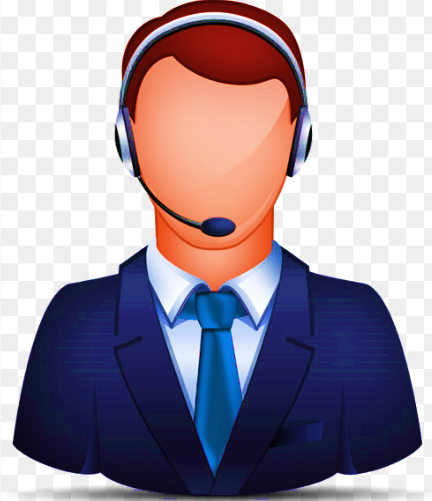 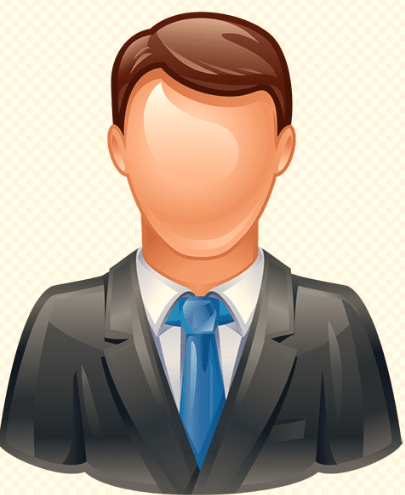 M: “K”.
Topshiriq
O‘zbekiston xalq shoirasi Halima Xudoyberdiyeva: “Biz yagona daraxtning butoqlaridek bir butun bo‘lgan taqdirimizdagina kuch-qudrat kasb etamiz”, – deydi.
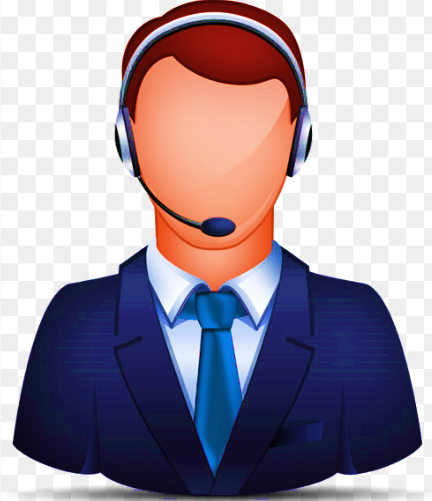 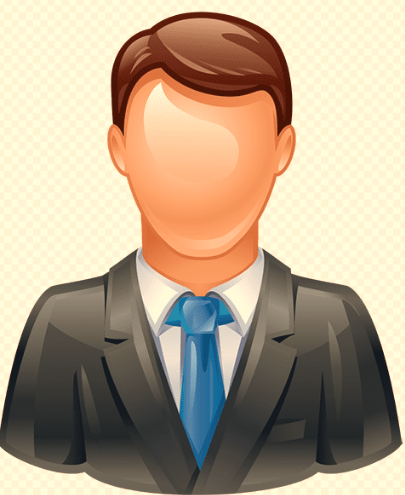 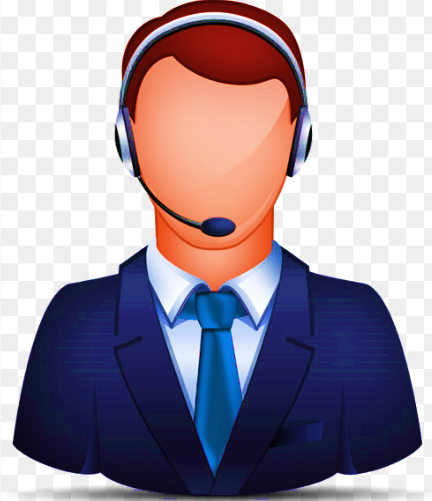 M: “K”, – m.
Topshiriq
“Biz, – deydi O‘zbekiston xalq shoirasi Halima Xudoyberdiyeva, – yagona daraxtning butoqlaridek bir butun bo‘lgan taqdirimizdagina kuch-qudrat kasb etamiz”.
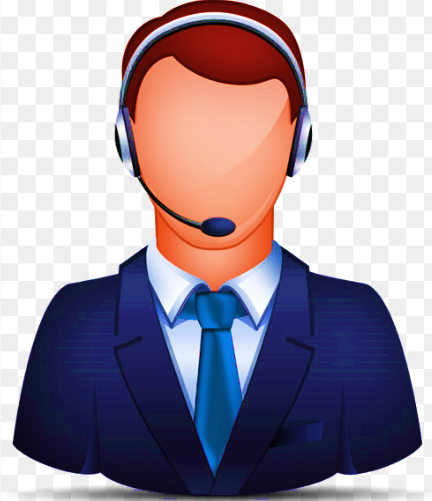 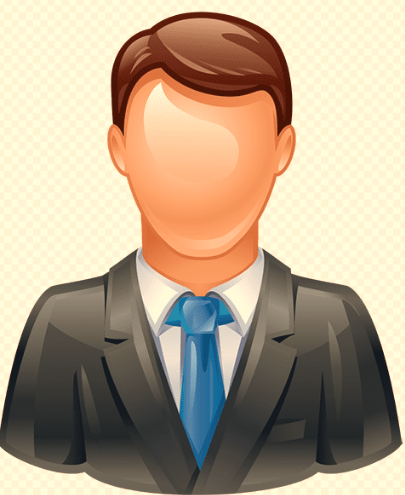 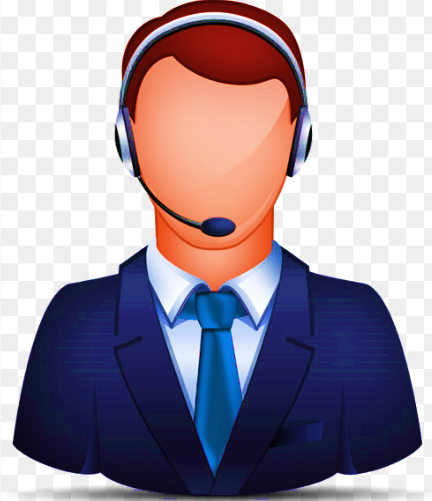 “K, – m, –k”.
Ko‘chirma gapli qo‘shma gaplar
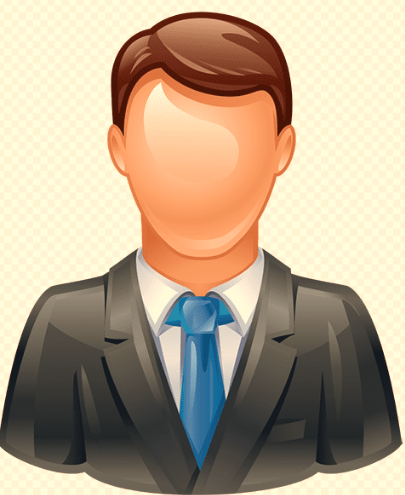 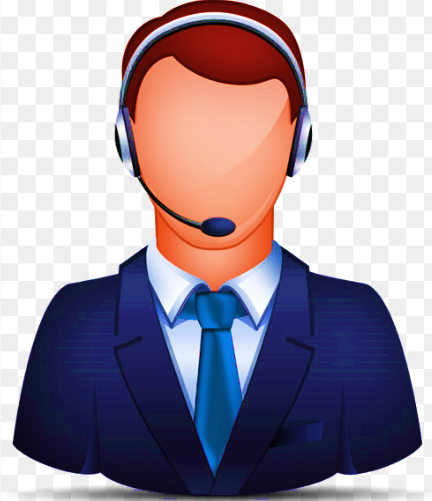 M: “K”.
Ko‘chirma gap darak, buyruq gap bo‘lsa
M: “K?”
Ko‘chirma gap so‘roq gap bo‘lsa
M: “K!”
Ko‘chirma gap undov gap bo‘lsa
Ko‘chirma gapli qo‘shma gaplar
Navoiy vazminlik bilan murojaat etdi: “Xoqon, yaralik ko‘ngillarning shifosi uchun siz hakimi hoziq bo‘lmog‘ingiz kerak”.     M: “K”.
Umarshayx a’yonlaridan so‘radi: “Bulbul nima deyapti?”     M: “K?”
Qalandar xurjunga imo qilib qo‘shib qo‘ydi: “Tillani ayamasmiz, otaxon!”    M: “K!”
Ko‘chirma gapli qo‘shma gaplar qolipi
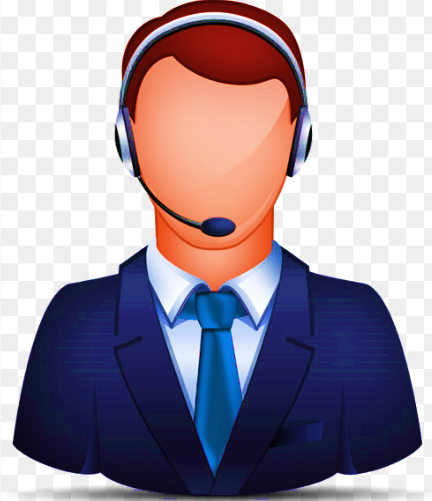 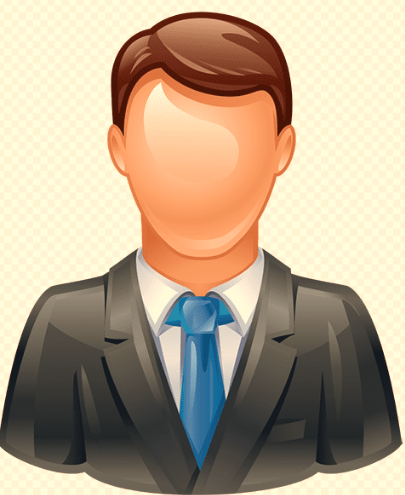 Ko‘chirma gap
Muallif gapi
“K”, – m.
“K, – m, –k”.
M: “K”, – m.
“K?” – m.
M: “K?” – m.
“K, – m, –k?”
“K!” – m.
M: “K!” – m.
“K, – m, –k!”
Tinish belgilarining qo‘llanishi
Esda saqlang. Ko‘chirma gaplar alohida abzas ko‘rinishida yangi qatordan emas, balki muallif gapi bilan ketma-ket bir qatorda berilgan bo‘lsa, qo‘shtirnoqqa olinadi.
     Muning ustiga yana ta’na ham qilib qo‘ydi: “Kim olardi endi u kampirni?” (Cho‘lpon)
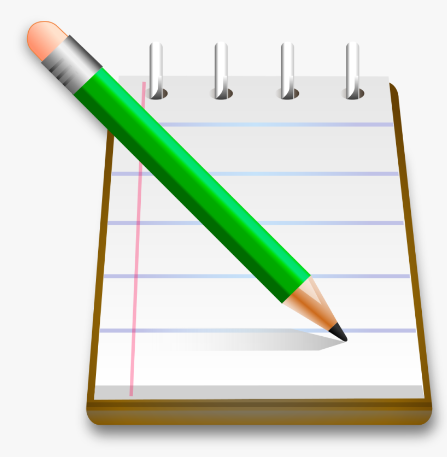 Tinish belgilarining qo‘llanishi
Agar ko‘chirma gap alohida abzas ko‘rinishida yangi qatordan berilgan bo‘lsa, qo‘shtirnoqqa olinmaydi va uning boshlanishi oldidan tire qo‘yiladi.
     Shunda keksa olim dedi:
     – O‘g‘lingizning dunyoda tengi bo‘lmaydi.     					(O‘.Umarbekov)
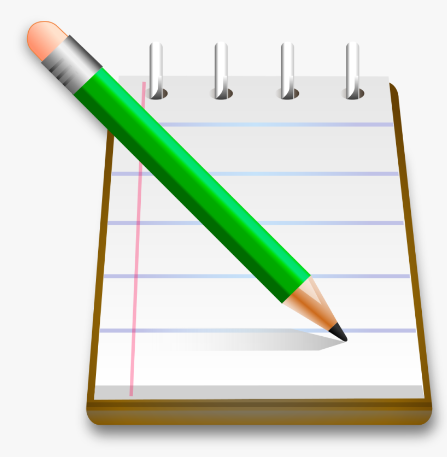 Tinish belgilarining qo‘llanishi
Dedi: “Qaydinsen, ey majnuni gumrah?!”
Dedi: “Majnun vatandin qayda ogah?”

Dedi: “Nedur sanga olamda pesha?” 
Dedi: “Ishq ichra majnunluq hamesha”.

Dedikim: “Dilbaringning de sifotin!”
Dedi: “Til g‘ayratidin tutmon otin!”
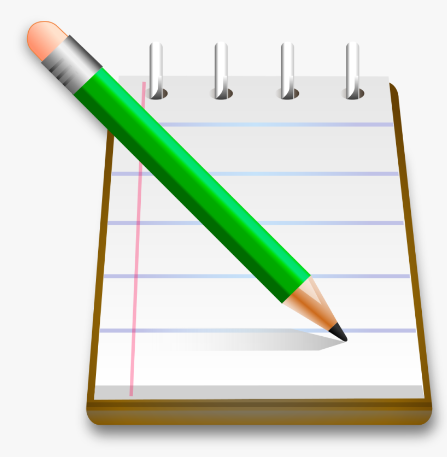 181-mashq
1. Biz tinchlik daraxtini ekdik. Uni endi do‘llardan, bo‘ronlardan asrashimiz kerak deydi Muhammad Ali.
“Biz tinchlik daraxtini ekdik. Uni endi do‘llardan, bo‘ronlardan asrashimiz kerak”,– deydi Muhammad Ali.
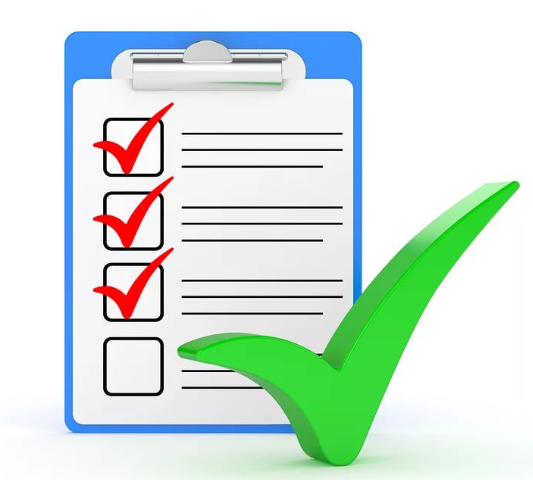 “K”, – m.
181-mashq
2. Millatlarni elatlarni deydi M. Ulug‘ova buyuk do‘stlik birlashtiradi.
“Millatlarni, elatlarni, – deydi M. Ulug‘ova, – buyuk do‘stlik birlashtiradi”.
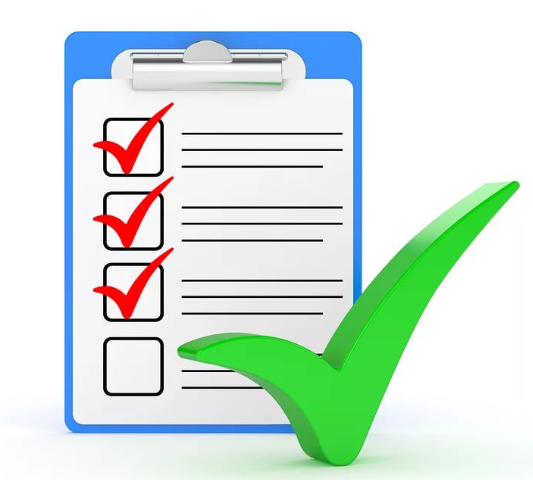 “K, – m, –k”.
182-mashq
Bog‘bon ajablanib Rustamdan so‘radi:
    –  Nega kerak bo‘lib qoldi?
    – Bugun oyimning tug‘ilgan kunlari, shunga...
    – Juda yaxshi o‘ylabsan, pulingni cho‘ntagingga solib qo‘y.
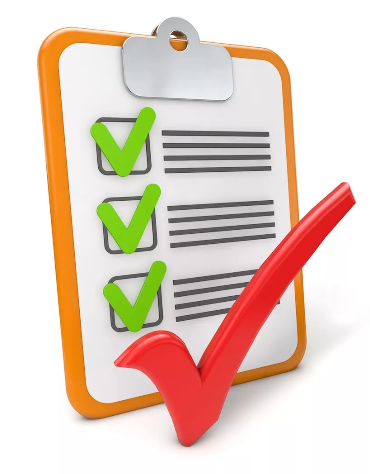 183-mashq
1.“Hunari va odobi bo‘lmagan kishidan, – deydi Mahmud Koshg‘ariy, – baxt va davlat ketadi”.
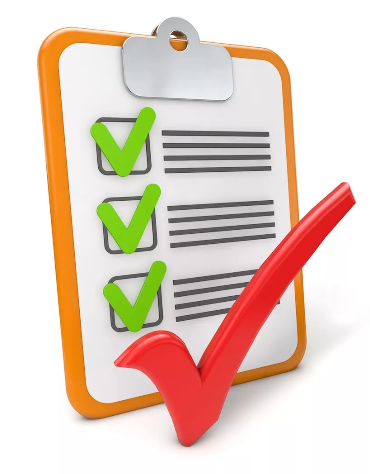 “K, – m, –k”.
183-mashq
2. Abu Rayhon Beruniy aytadi: “Yaxshi xulq yaxshilikning alomatidir”.
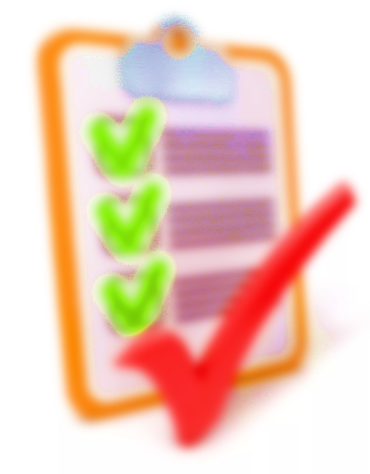 M: “K”.
Lug‘at ustida ishlash
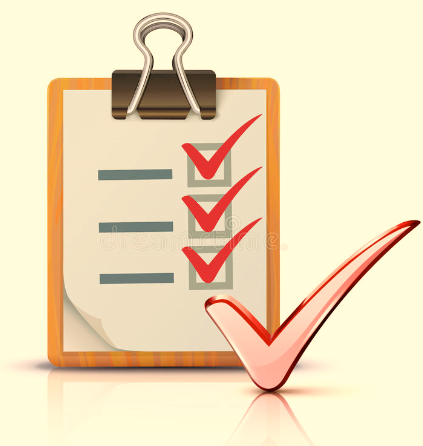 Mustaqil bajarish uchun topshiriq
184-mashq. Ko‘chirma gap va muallif gapini aniqlab, tinish belgilarini qo‘yib, ko‘chiring.
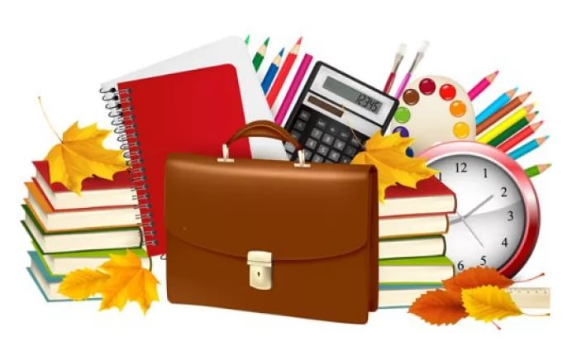